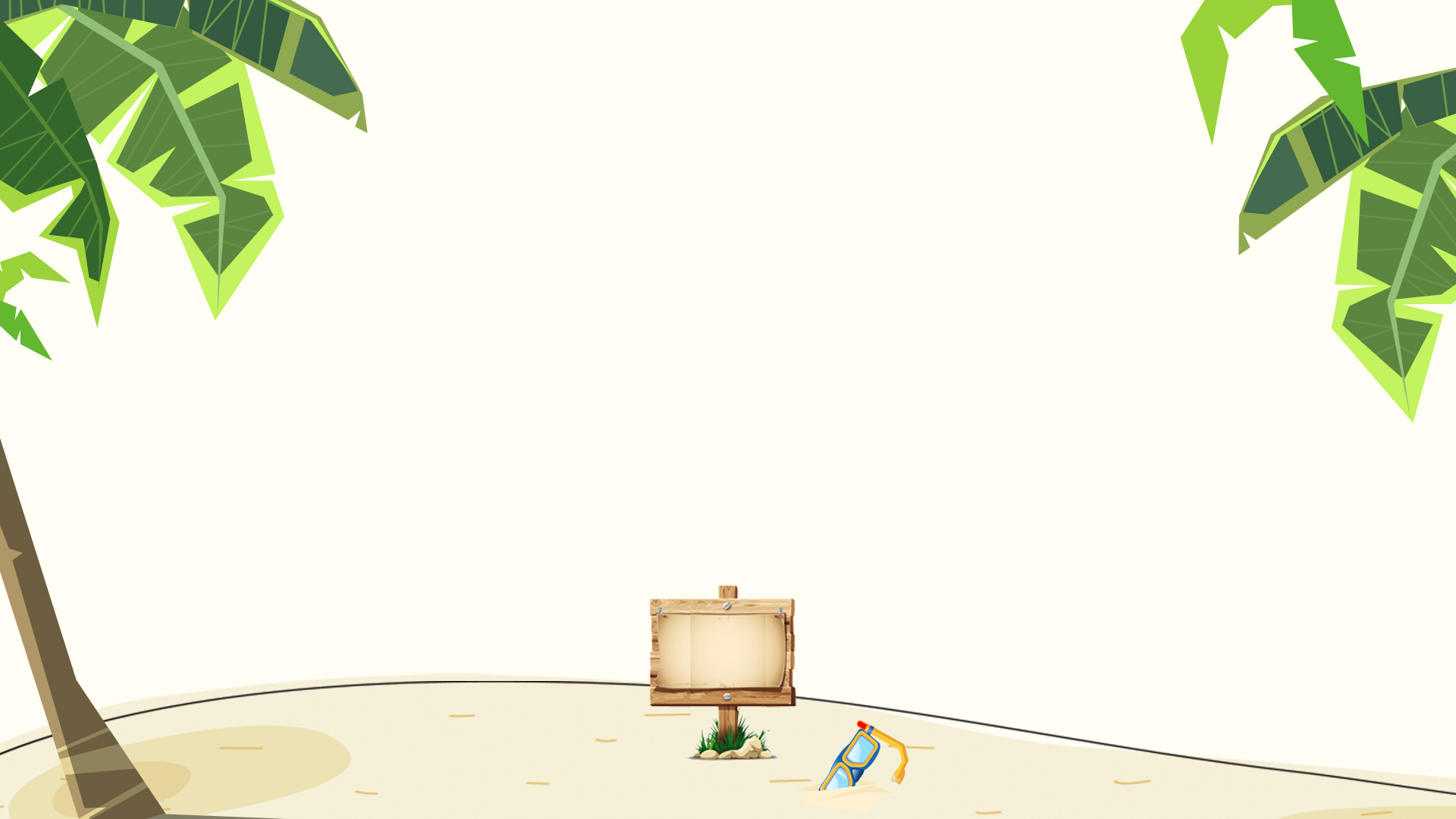 HOẠT ĐỘNG TRẢI NGHIỆM
LỚP 1
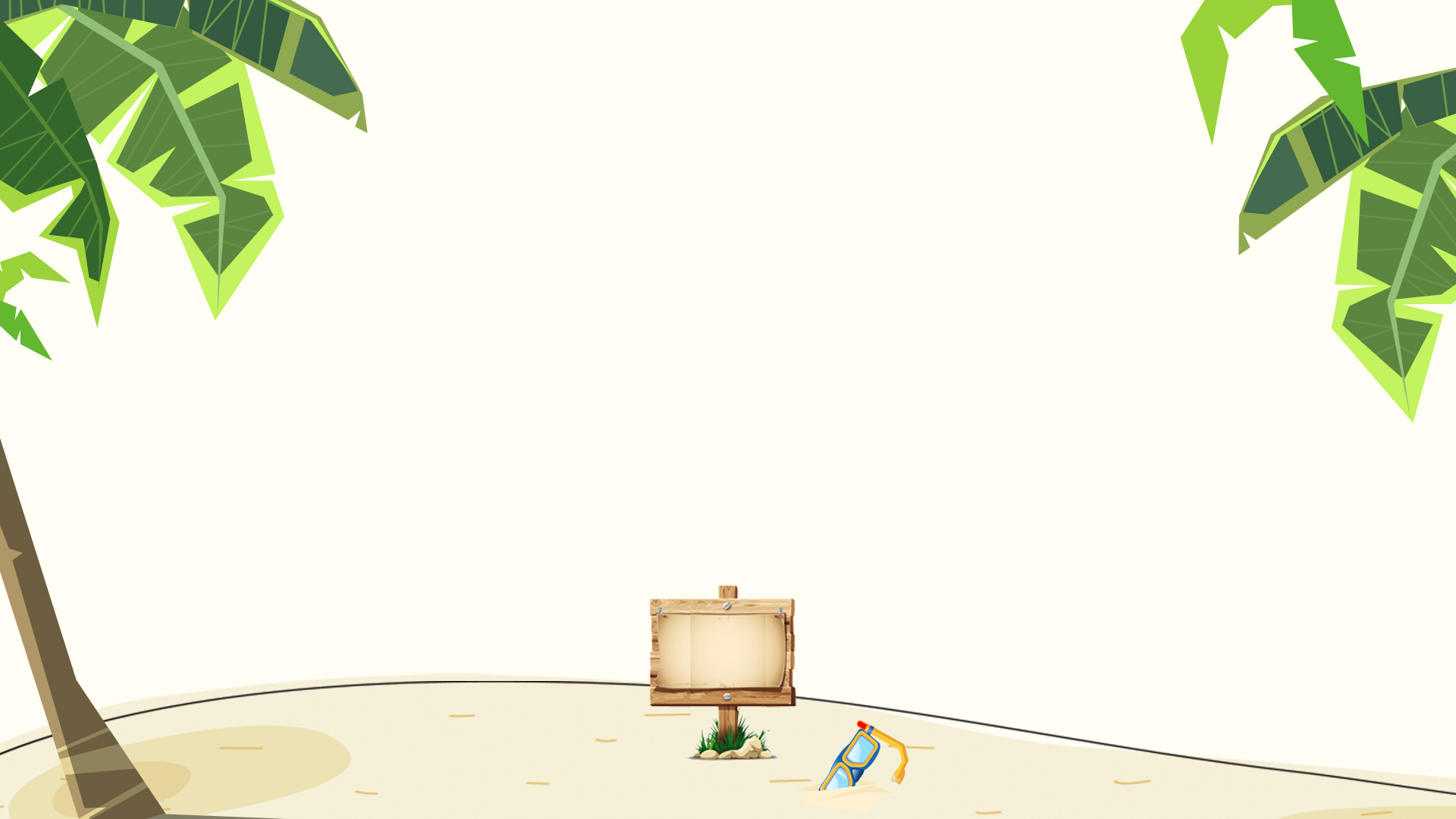 Bài 21: Giữ gìn môi trường sạch, đẹp (tiết 1)
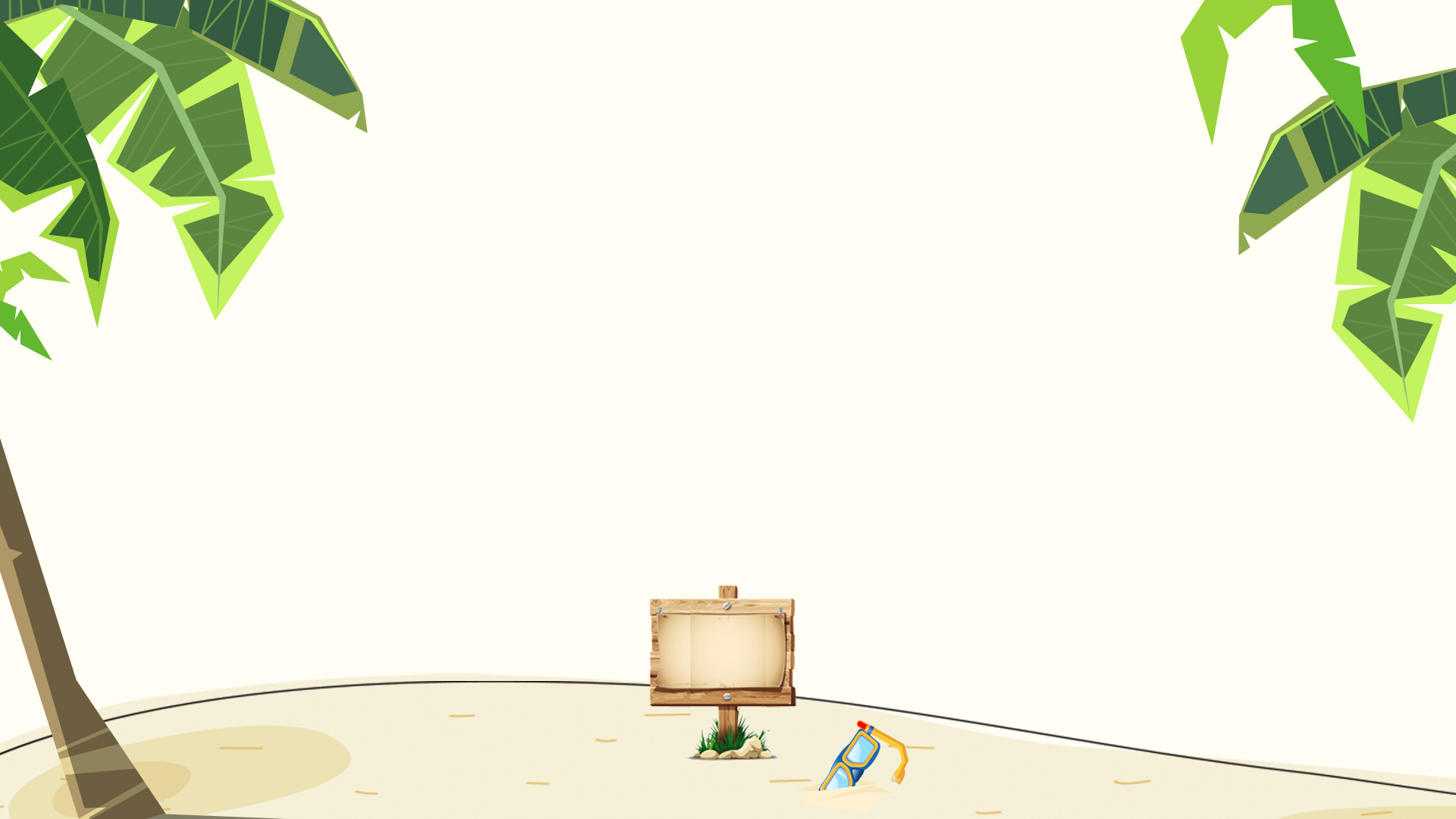 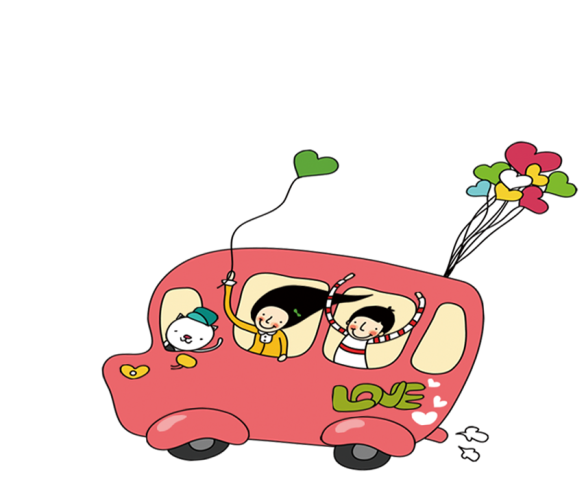 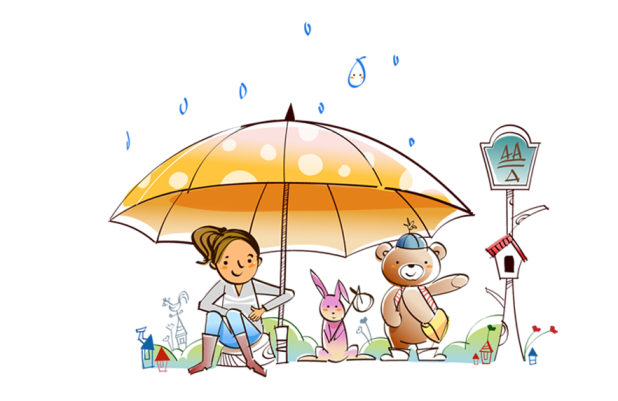 Trò chơi” Trời, đất, nước”
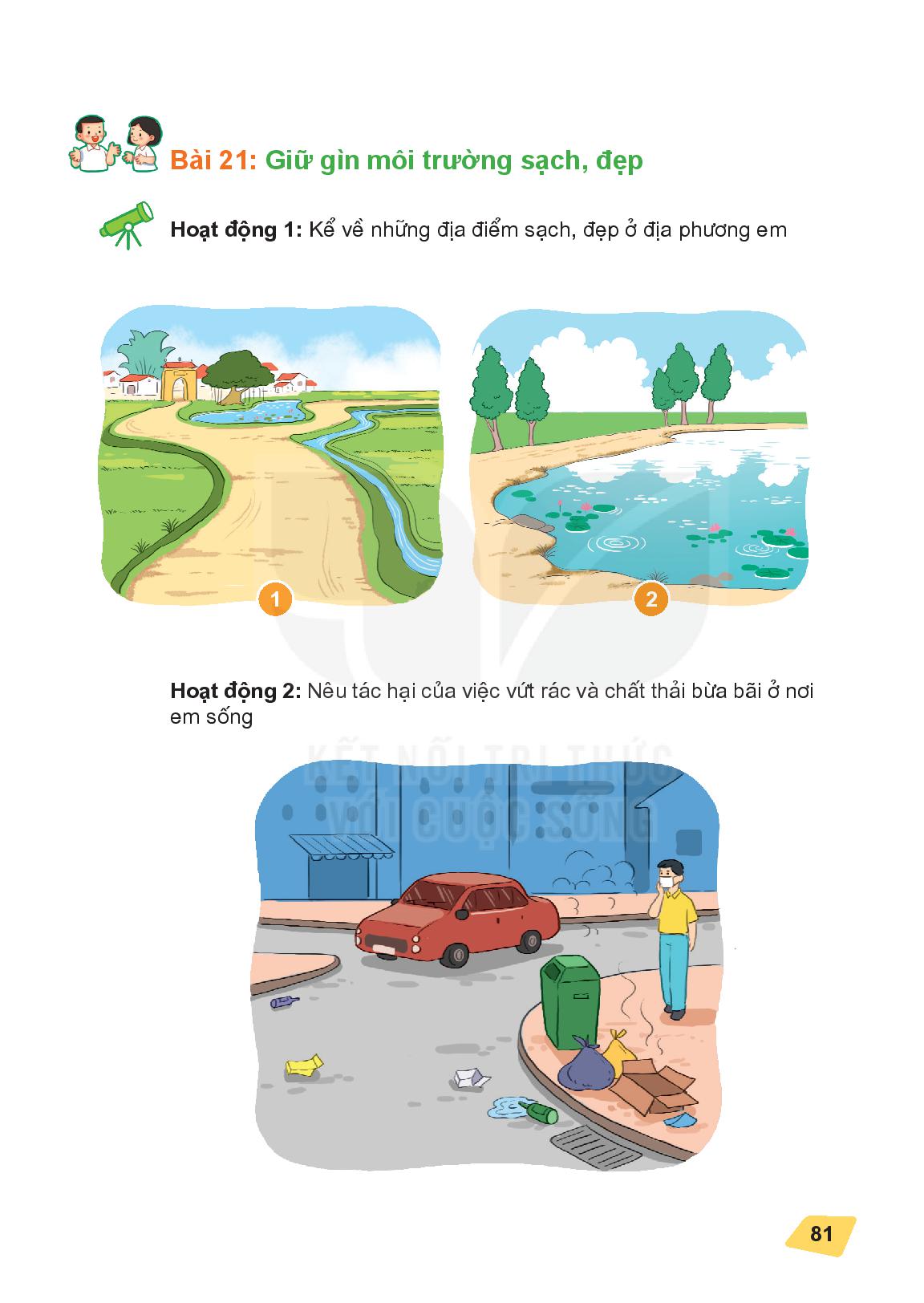 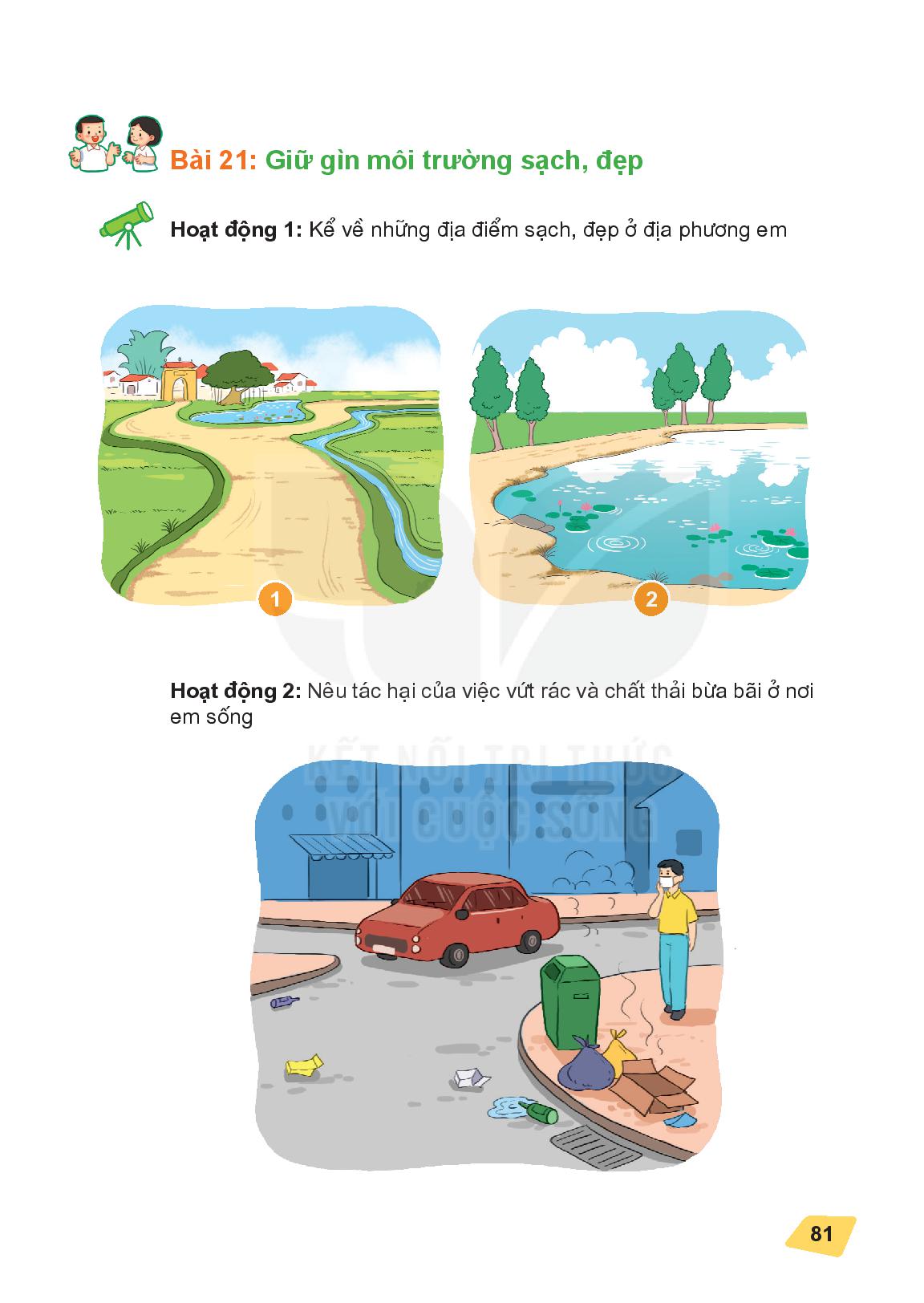 Rác và chất thải bừa bãi
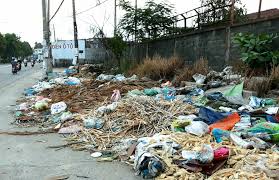 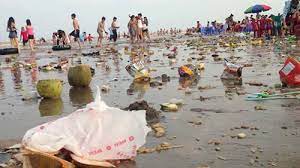 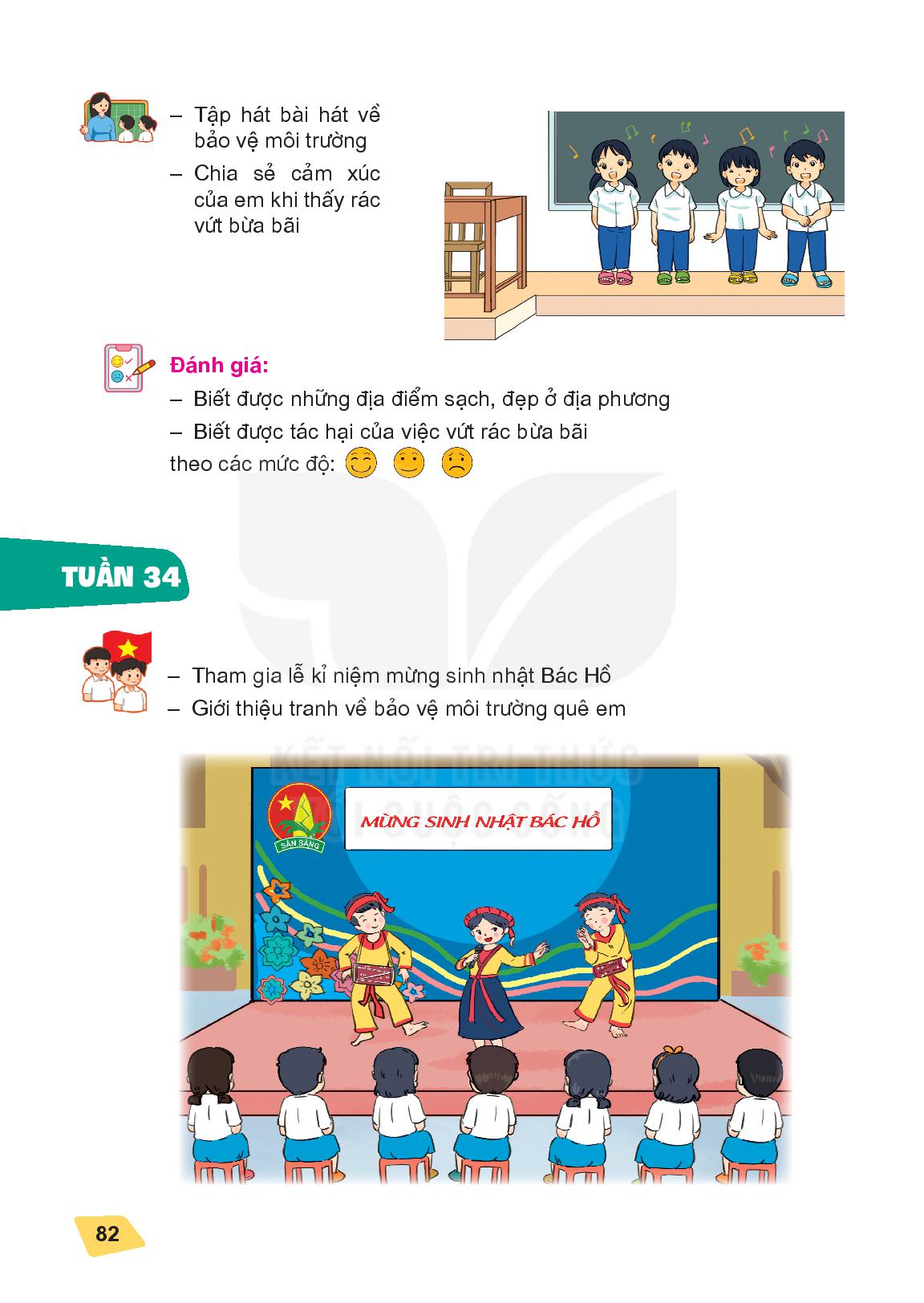